Physics of granular flows
the kinetic theory of lane formation
M. Ikeda, H. Hayakawa
YITP, Kyoto-Univ
Lane formation in oppositely driven binary particle systems
experiment of oppositely charged colloids
Lane formation in 
pedestrian dynamics
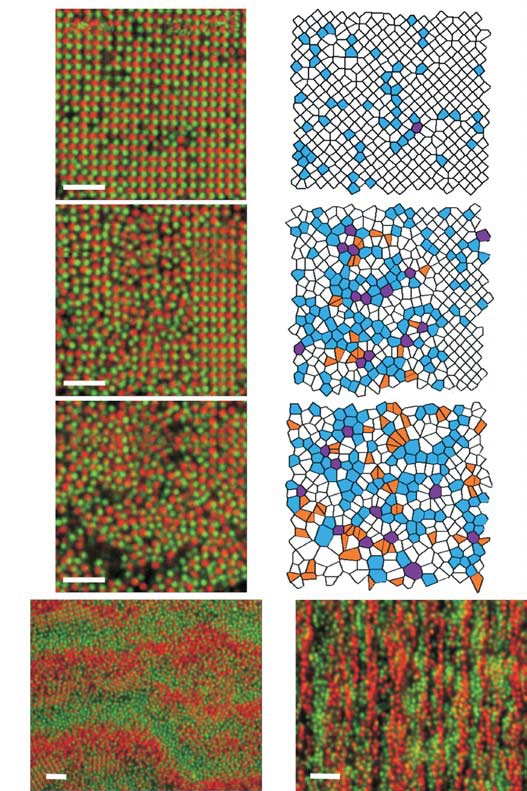 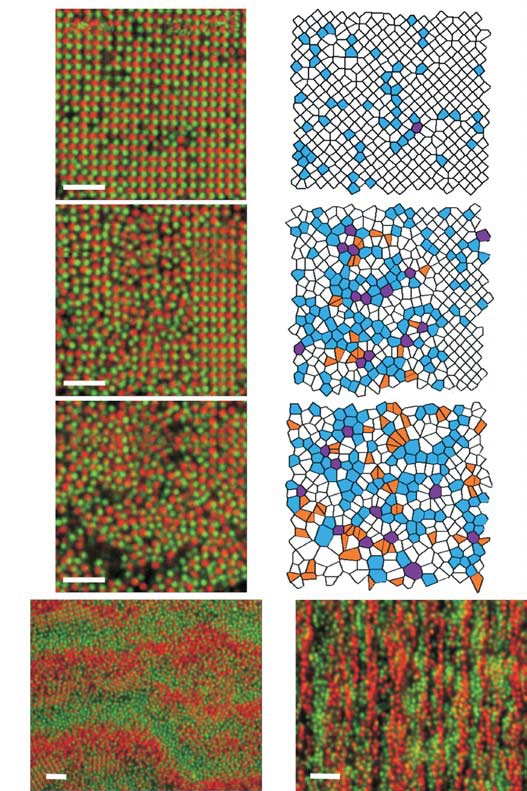 E
Mirjam E. Leunissen, et al.,Nature 437; 235 - 240 (2005)
computer simulations of oppositely charged colloids
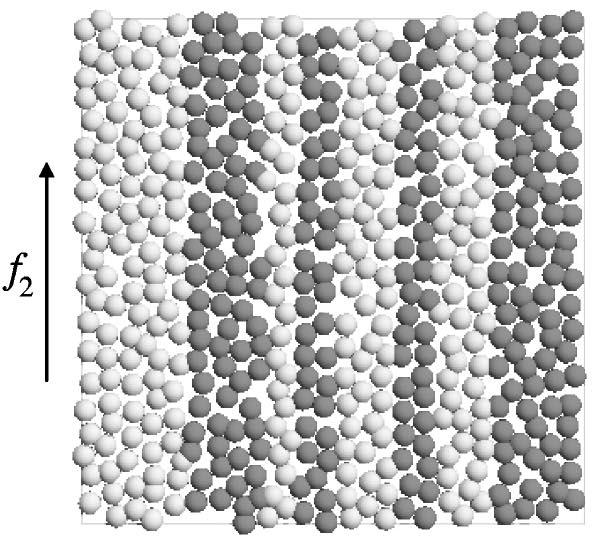 撮影場所：新広島球場
J. Dzubiella, G. P. Hoffmann, and H. Löwen, Phys. Rev. E 65, 021402 (2002);
The model of counter driven particles with anisotropic dissipation
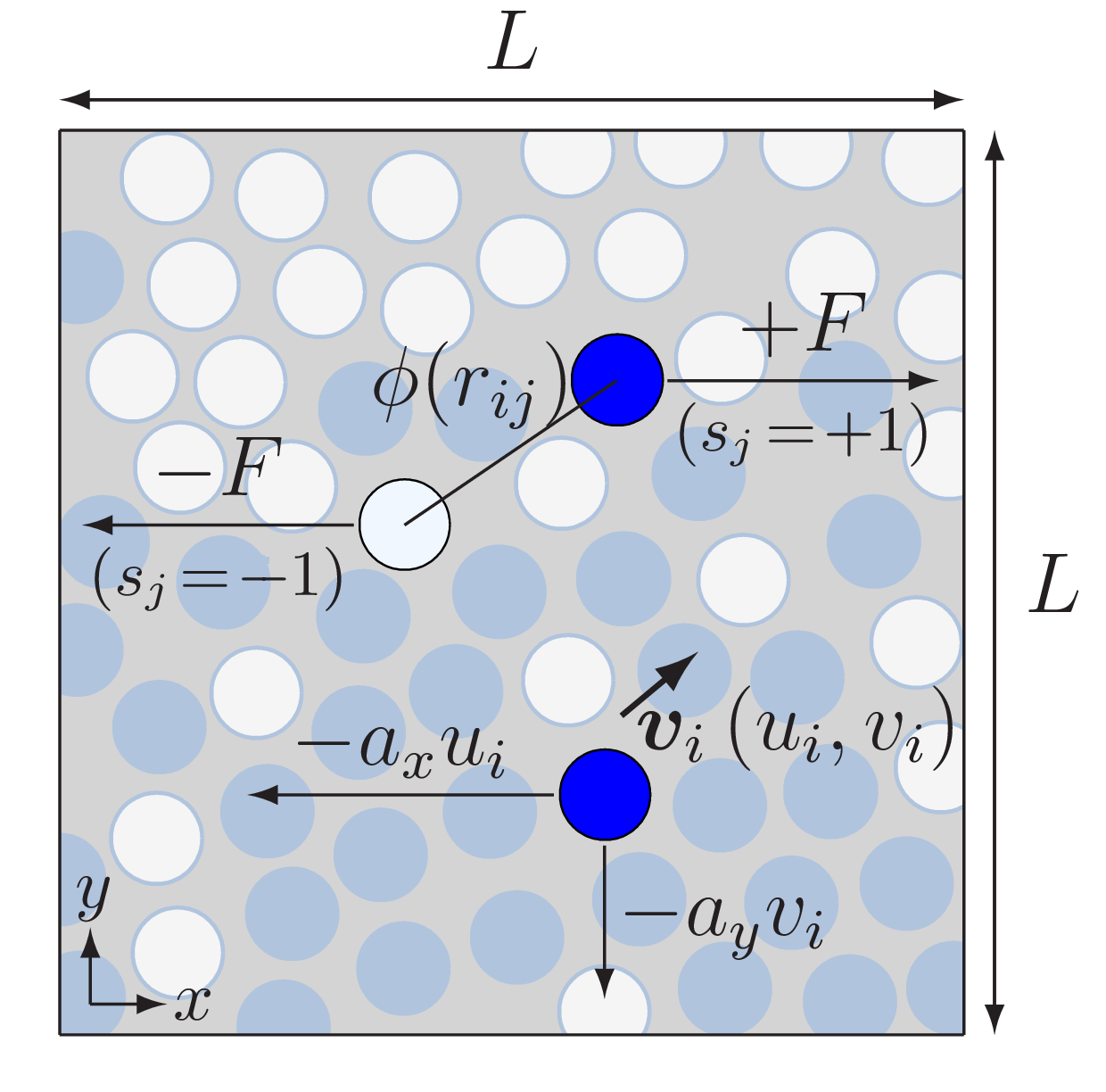 M. Ikeda, H. Wada, H. Hayakawa EPL 99 68005 (2012)
Typical results of MD simulation
small transverse friction
isotropic friction
Phase diagram
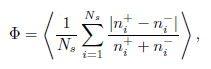 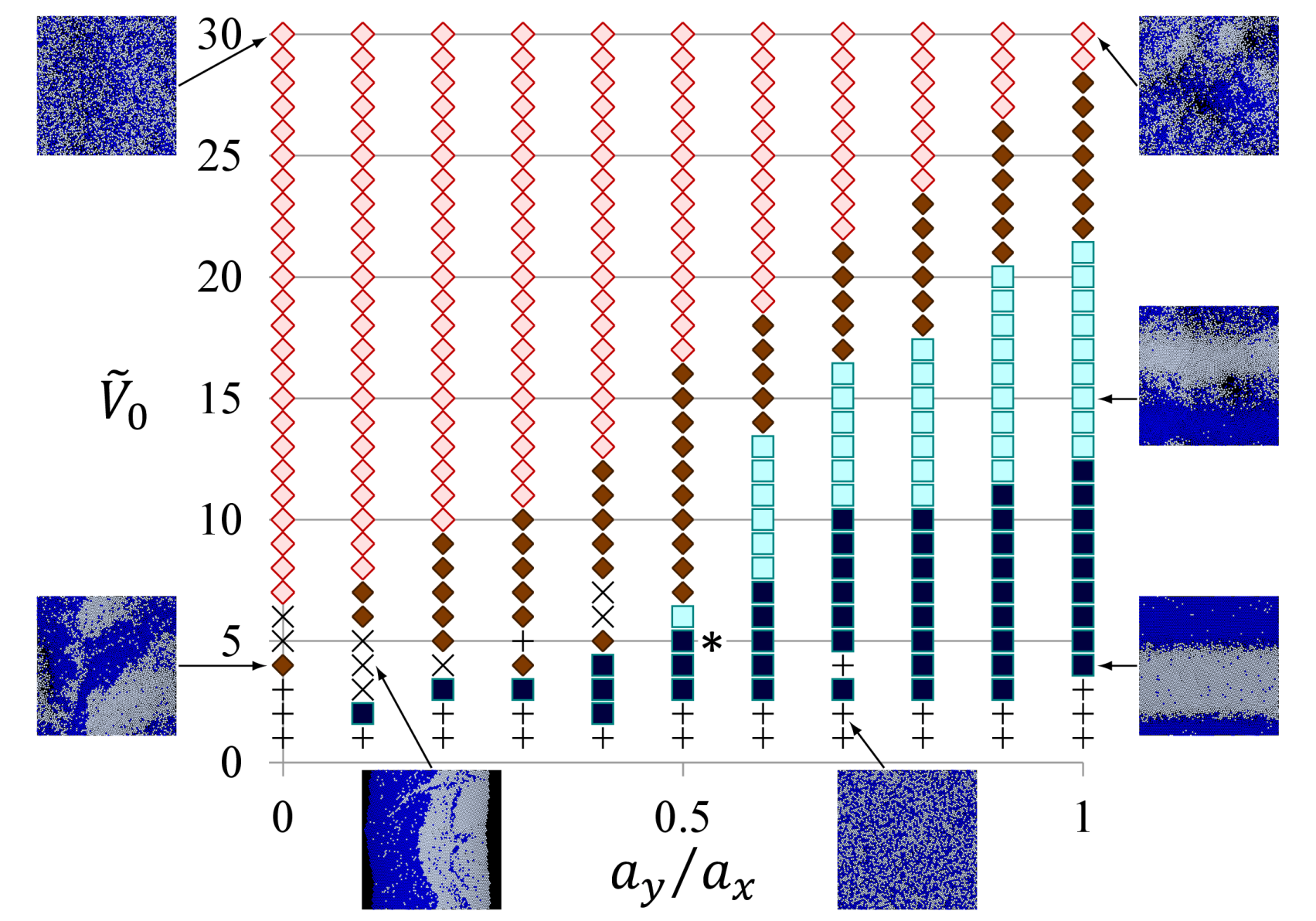 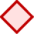 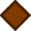 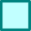 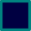 Phase diagram
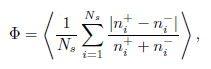 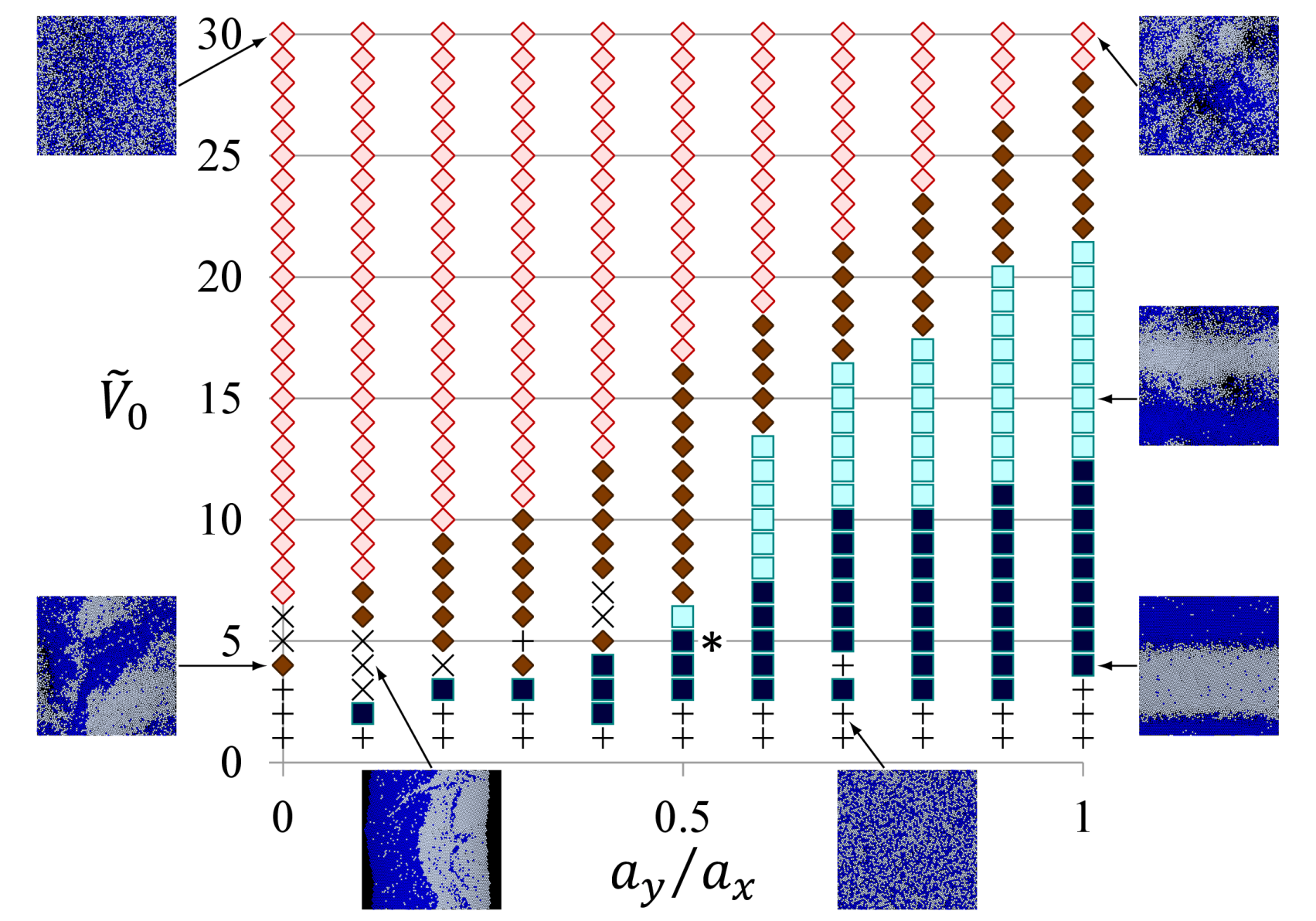 uniform gas
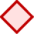 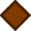 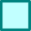 intermittent
lane
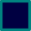 turbulence-like
lane
jammed
randomly mixed
buckling motion
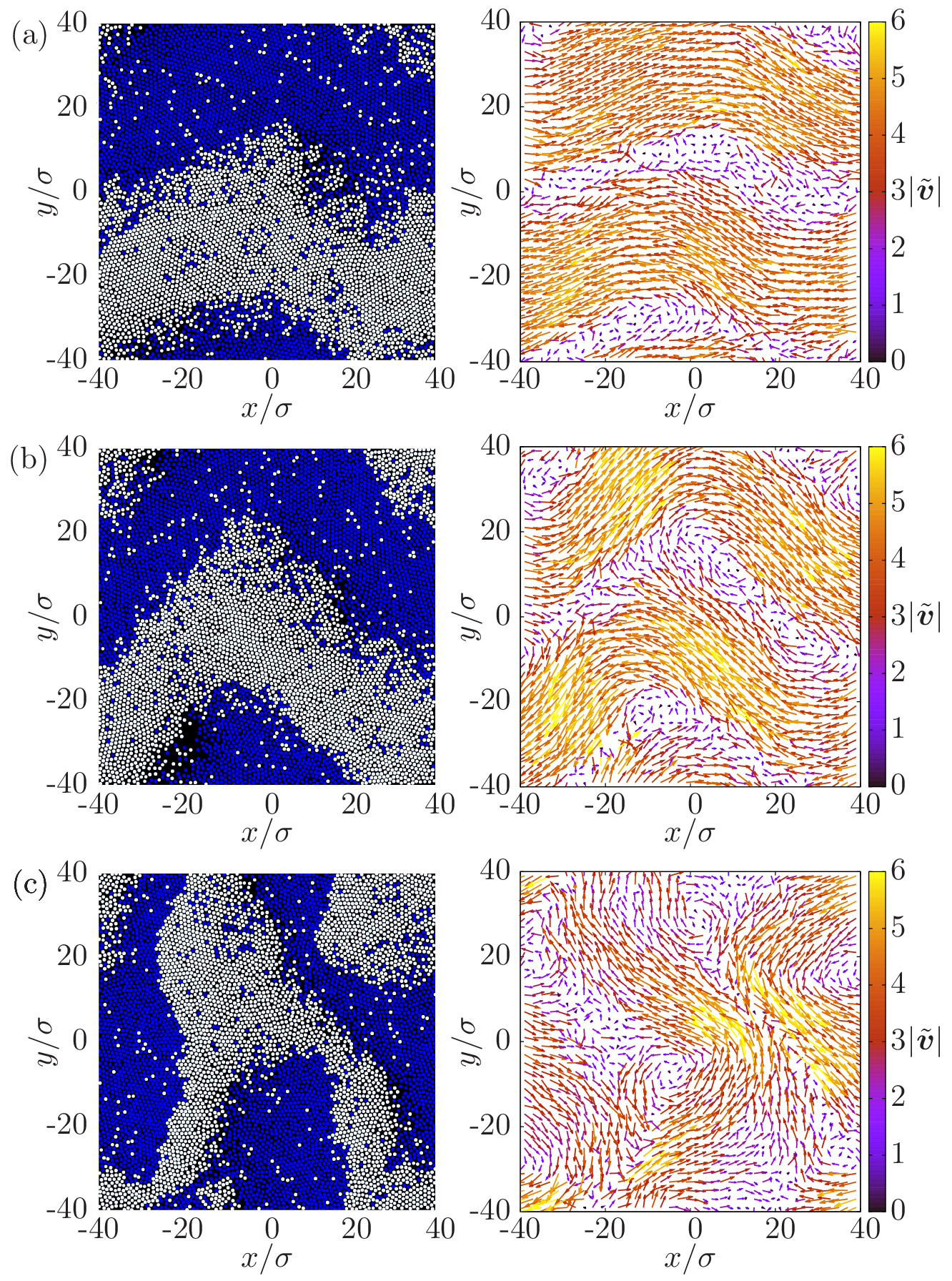 Typical time evolution of a transiently
formed lane structure in its unstable regime observed in our simulations. This lane formation is only transient and 
is unstable against long-wavelength
undulations of the interfaces.
Number density, Temperature and Velocity field of the lane
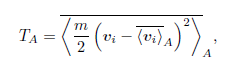 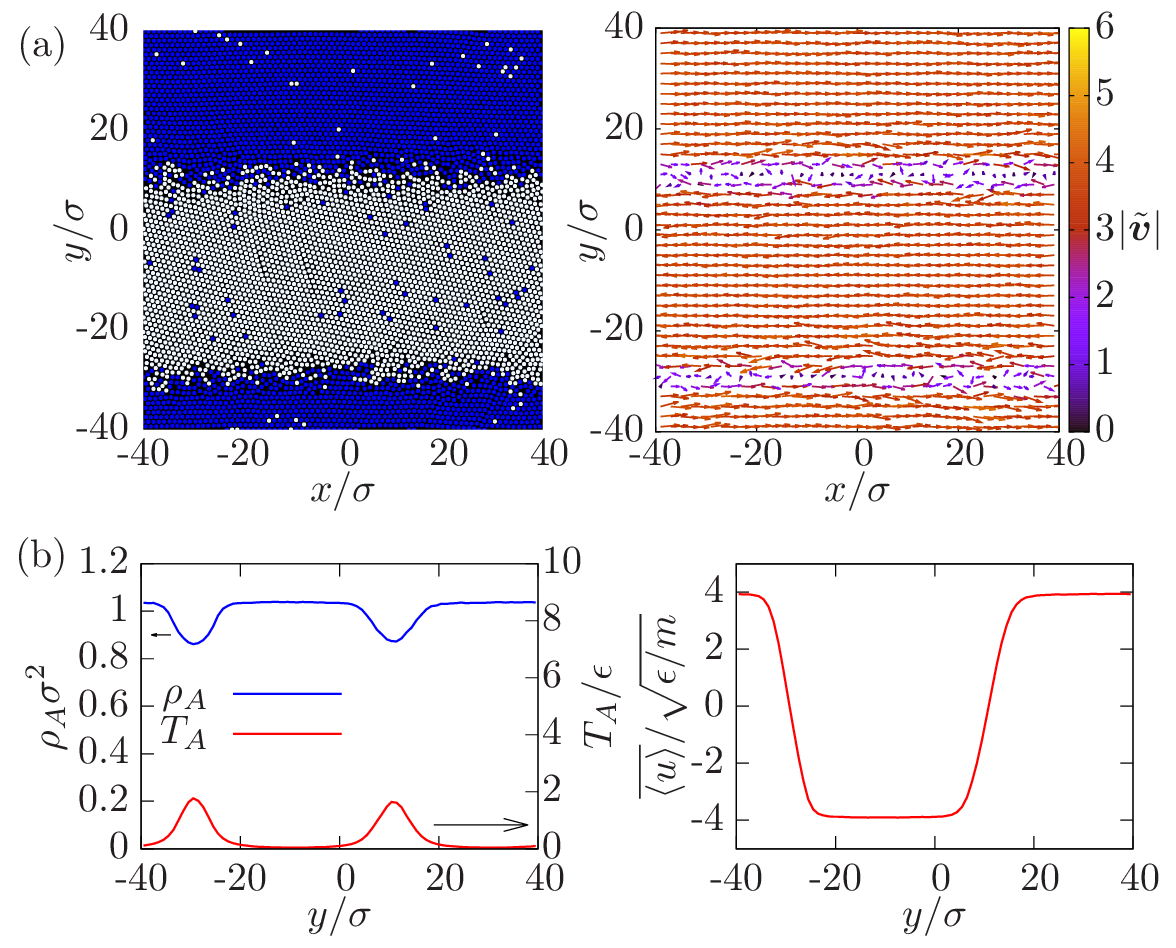 the kinetic theory
We derived a set of hydrodynamic equations based on Enskog equation to to describe the lane formation process for counter driven dissipative particles
Enskog equation is expansion of the Boltzmann equation, and the Enskog equation is used for moderate dense gas.
Here, particles are hard sphere, and dissipation is isotropic.
V. Garzo and J. W. Dufty, Phys. Rev. E 59, 5895 (1999).
The Enskog Equation
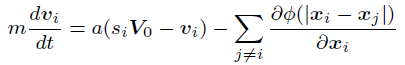 The model for
particle-based simulations
introduce the enskog equation
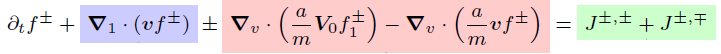 collision term
Approximate to Maxwell-Boltzmann distribution
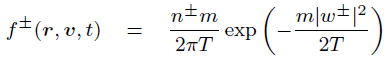 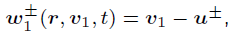 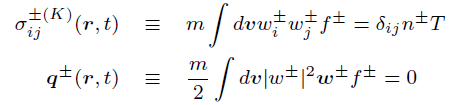 When we approximate to Maxwell-Boltzmann distribution, effects of  viscosity and heat current disappear. So we adopt the additional viscosity and heat current term from one component system.
K. Saitoh and H. Hayakawa ,Phys. Rev. E 75, 021302 (2007)
Fluid equations
Enskog Equation
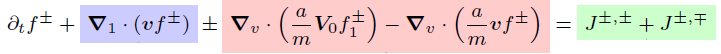 derivation of velocity moments
Approximate to Maxwell-Boltzmann distribution
additional viscosity and heat current term
fluid equations for the lane forming systems.
density field
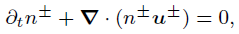 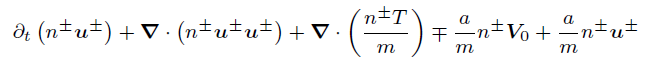 velocity field
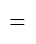 ……… ,
temperature
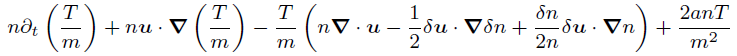 …… .
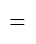 time evolution with 
an assumption of 
uniform state for x
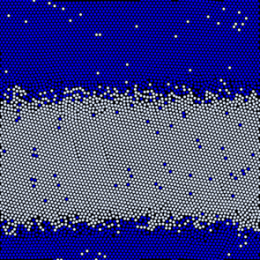 time evolution with 
an assumption of 
uniform state for x
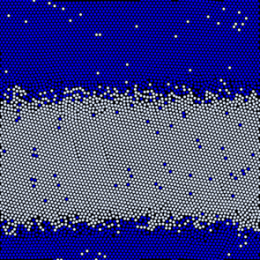 summary